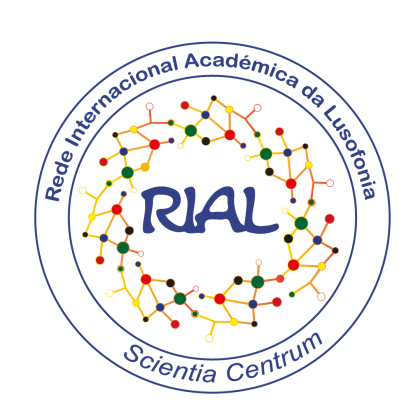 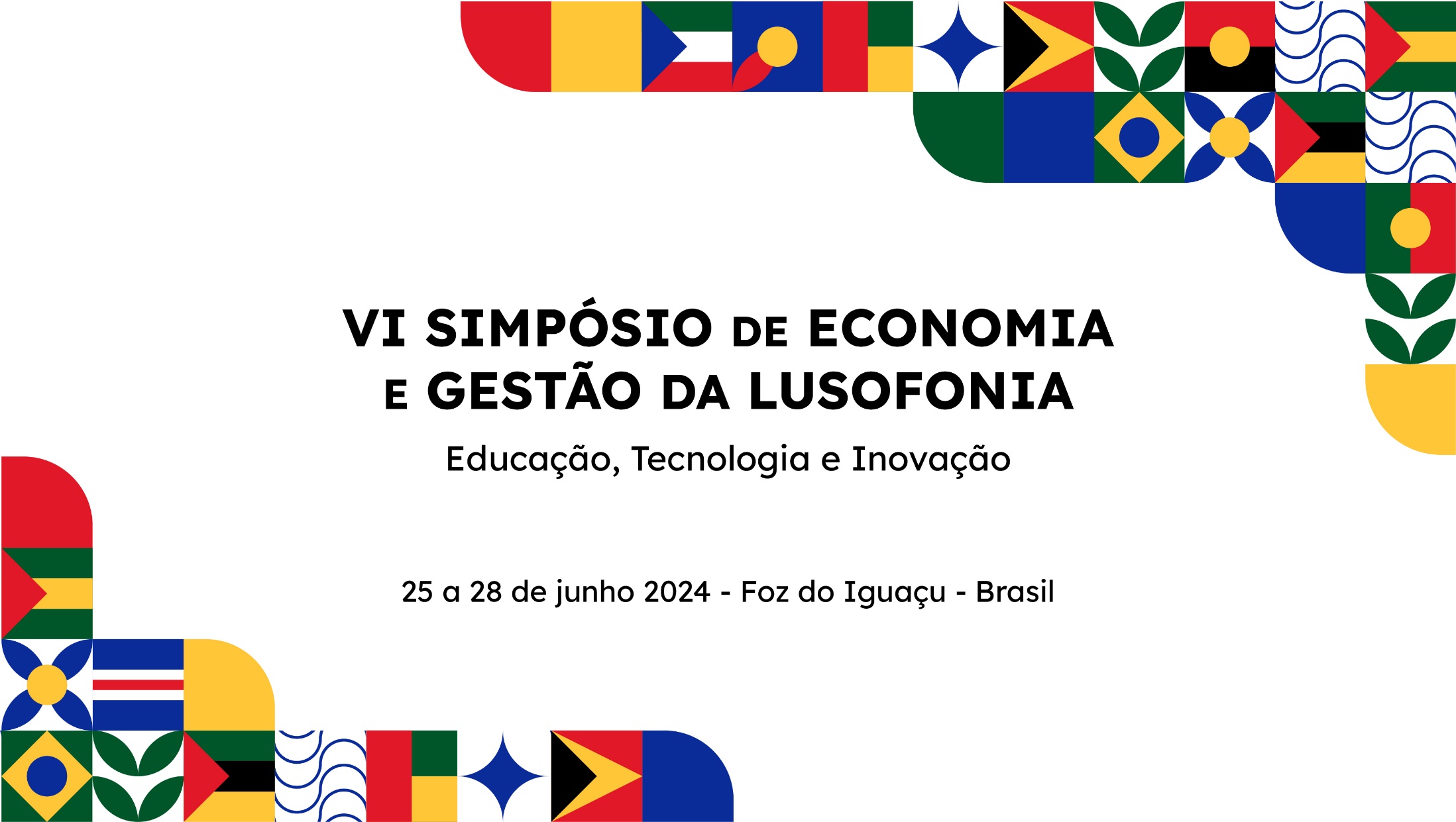 Título do trabalho
Nome do(s) autor(es)
Instituição
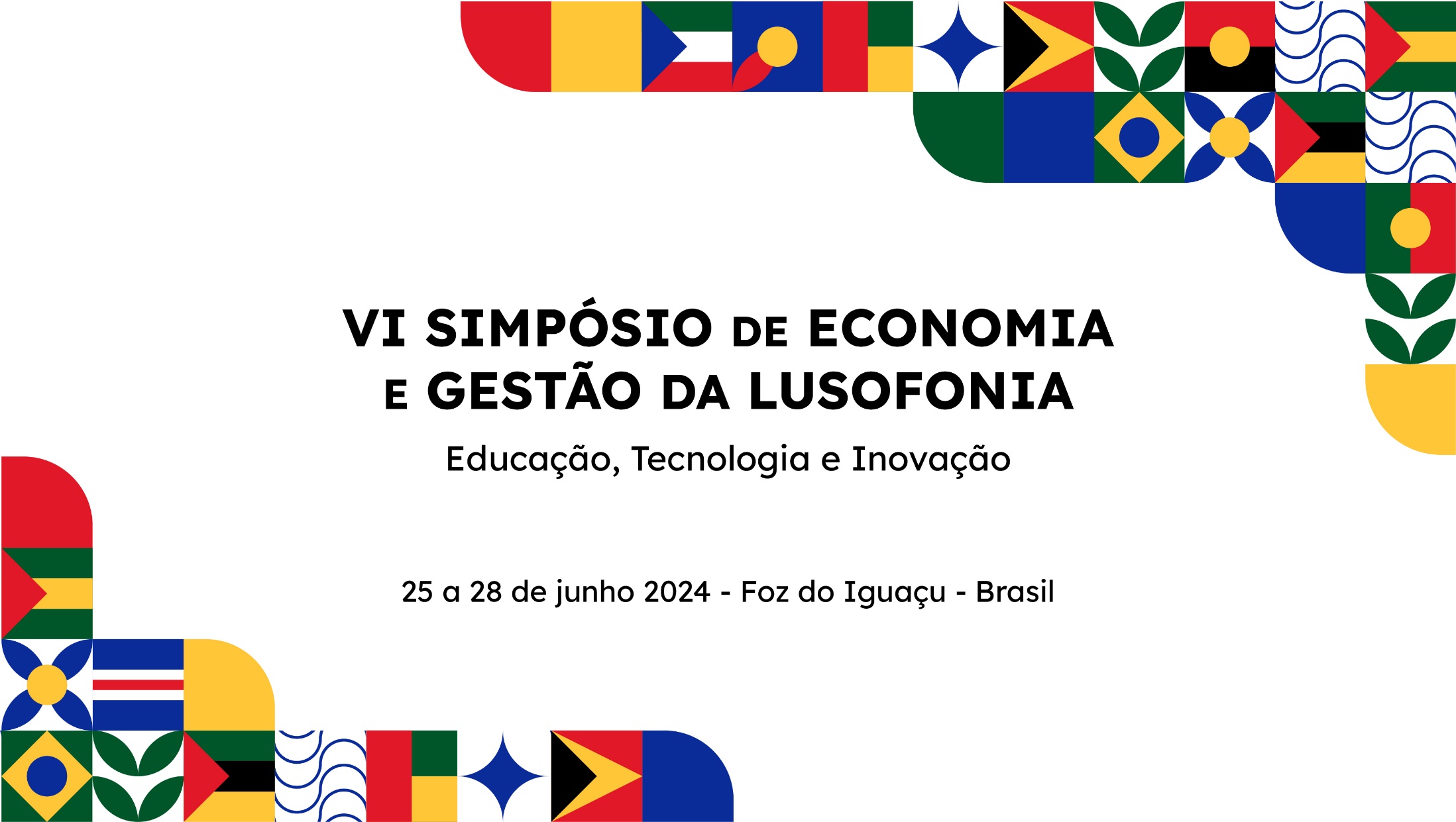 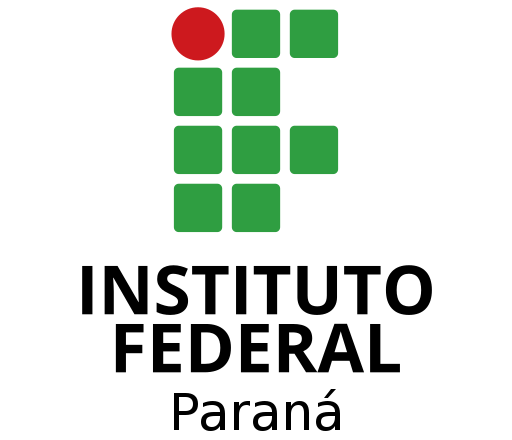 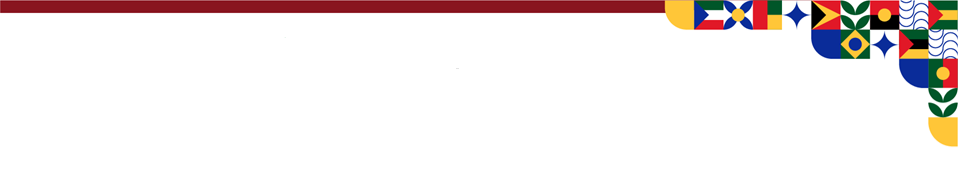 Introdução
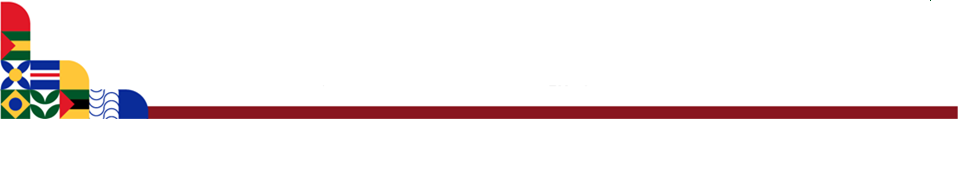 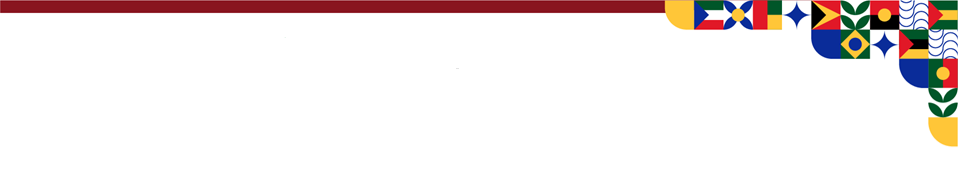 Metodologia
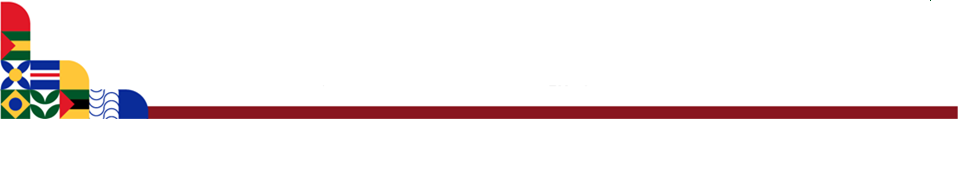 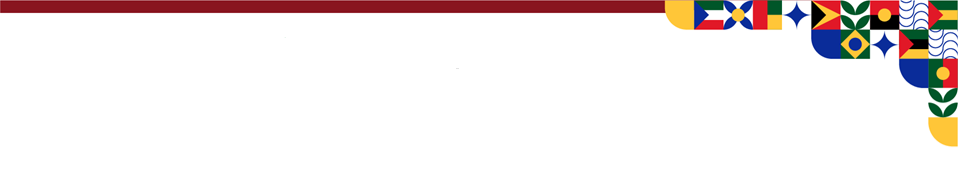 Desenvolvimento
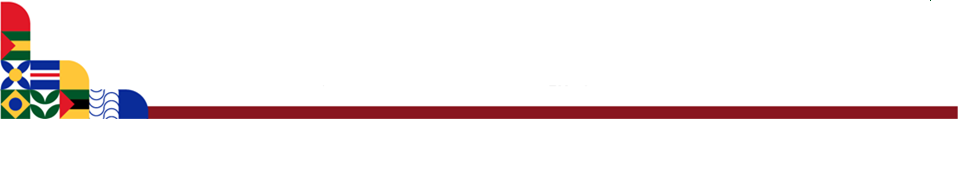 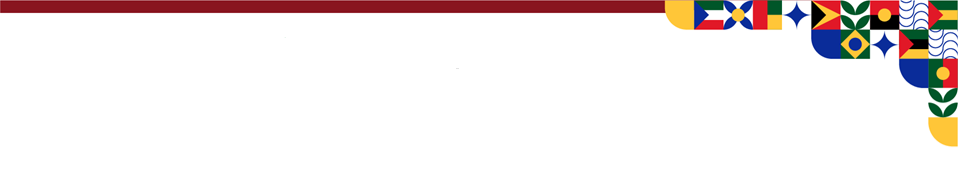 Resultados e discussão
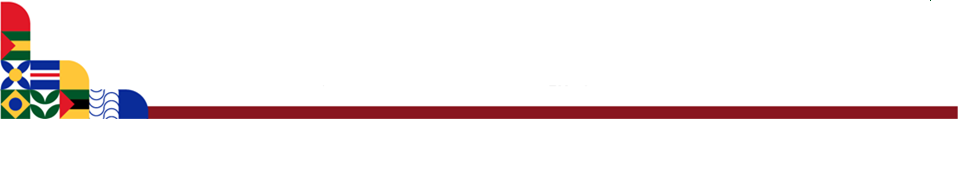 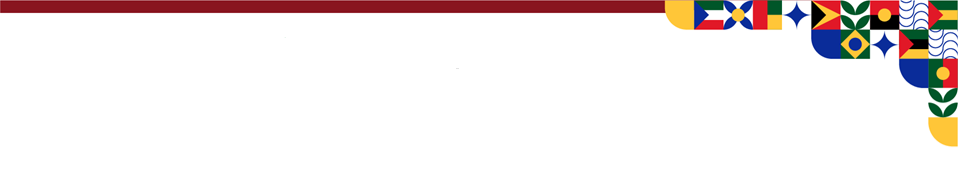 Resultados e discussão
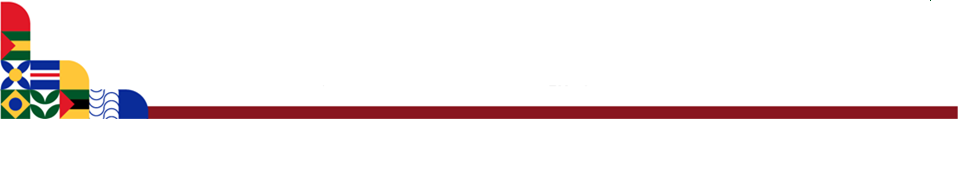 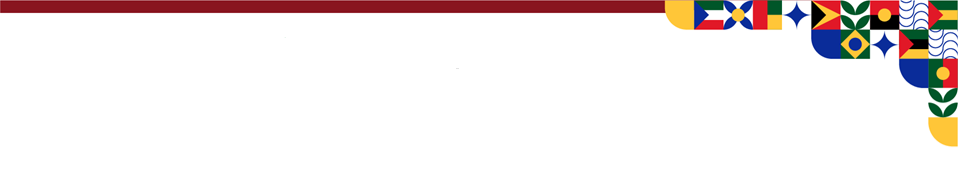 Resultados e discussão
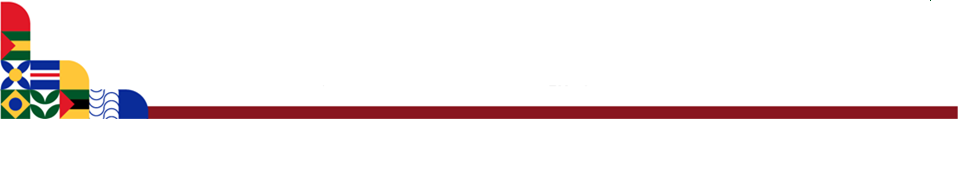 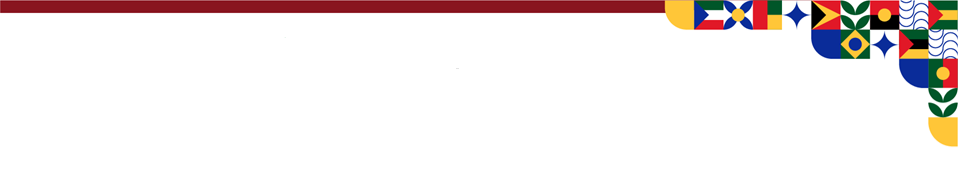 Considerações finais
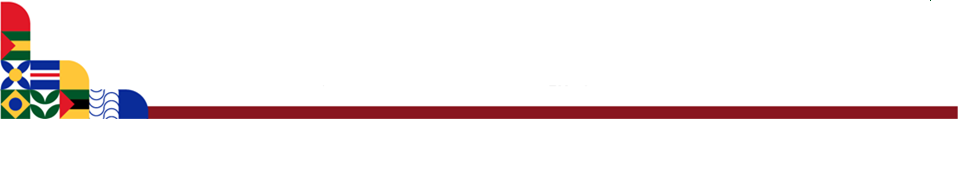 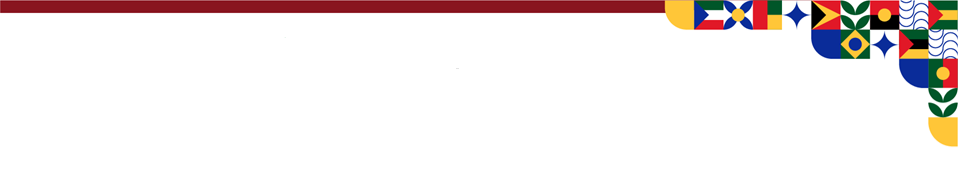 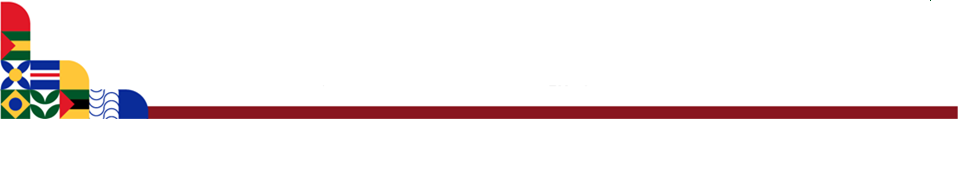